KRD309
Nesws in Korean #1 
세계 안보를 위협하는 에볼라 바이러스
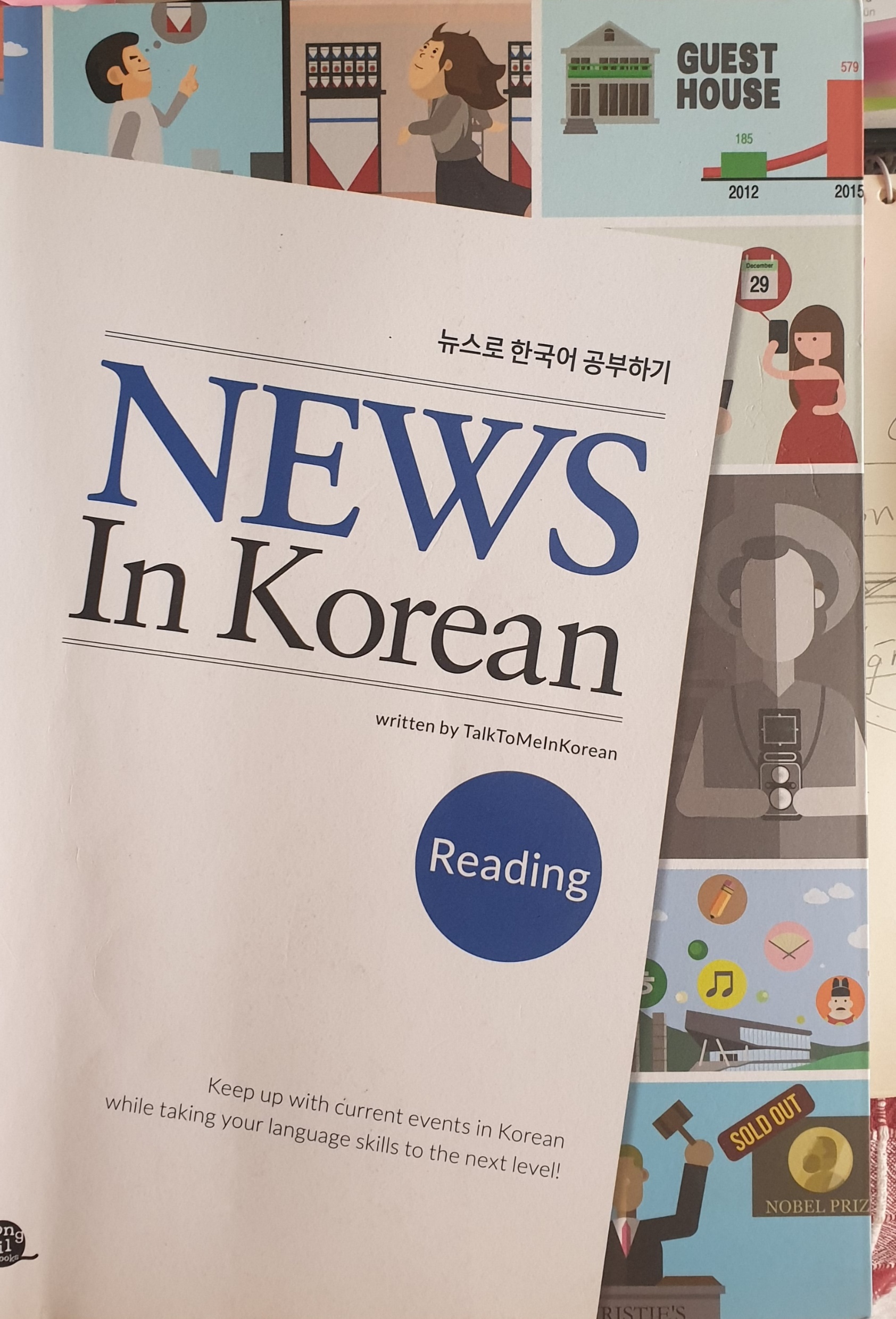 교재
How to Study with Korean News Articles
https://www.youtube.com/watch?v=FPohS5GUM7U
수업을 위한 Dinleme Audio
https://talktomeinkorean.com/audio/